Why Nations Fall
Scripture Reading: Daniel 4:34-37
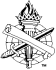 Nations Rise and Fall
God is Sovereign
Choices of good and evil, Jer. 18:7-11 (Jonah 3:10)
Respect for God, Psalm 144:15 (33:12)
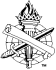 2
Nations Fall Because of PrideDaniel 4:28-33, 34-37
Edom: Pride in security, Obadiah 2-4
Refused to help Israel, Obadiah 10-11 (10-16)
Rome: Pride in power, Dan. 7:21-27; Rev. 13:5
Persecuted Christians but saints prevailed, Daniel 7:21-22; Revelation 19:19-20
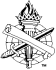 3
Nations Fall When They Refuse to Honor God
Serve False Gods, Isaiah 21:9
Idolatry: Northern Israel, 2 Kings 17:15-18; Egypt, Ezekiel 29:19-20; 30:13, 19
Today: Erosion of faith, Romans 1:20-25, 32
Military might: Babylon, Habakkuk 1:5-11
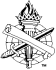 4
Nations Fall When They Refuse to Honor God
Serve false gods, Isaiah 21:9
Economic security: Tyre, Ezekiel 27:25-28
US GDP in 2019 was $21.4 trillion
But cannot save one soul, Matthew 16:26
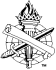 5
Nations Fall When They Refuse to Honor God
Serve false gods, Isaiah 21:9
Political philosophies and institutions (Col. 2:8)
Marxism, communism, fascism, socialism, democracy, theocracy, etc., Matthew 15:7-9
Erosion without respect, 1 Peter 2:13-17
State loyalty before God-Doomed, Rev. 13:15-18
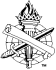 6
Nations Rise and Fall
God is Sovereign
God’s judgment is fierce, Isaiah 5:24-30
God extends mercy, Jeremiah 26:1-6
What can the righteous do?
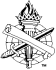 7